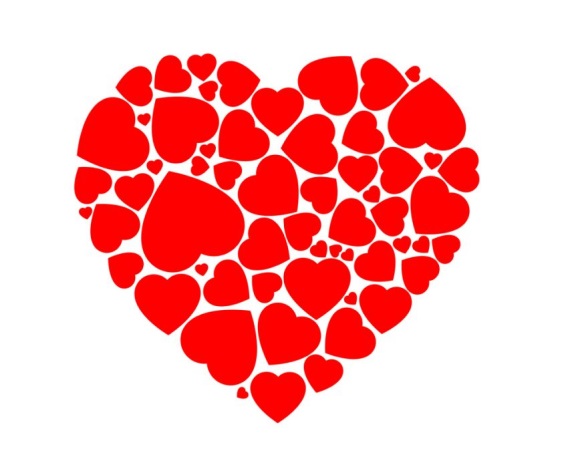 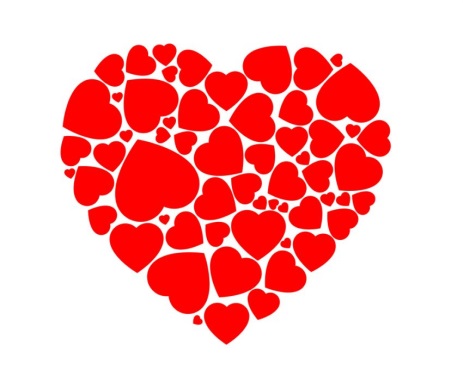 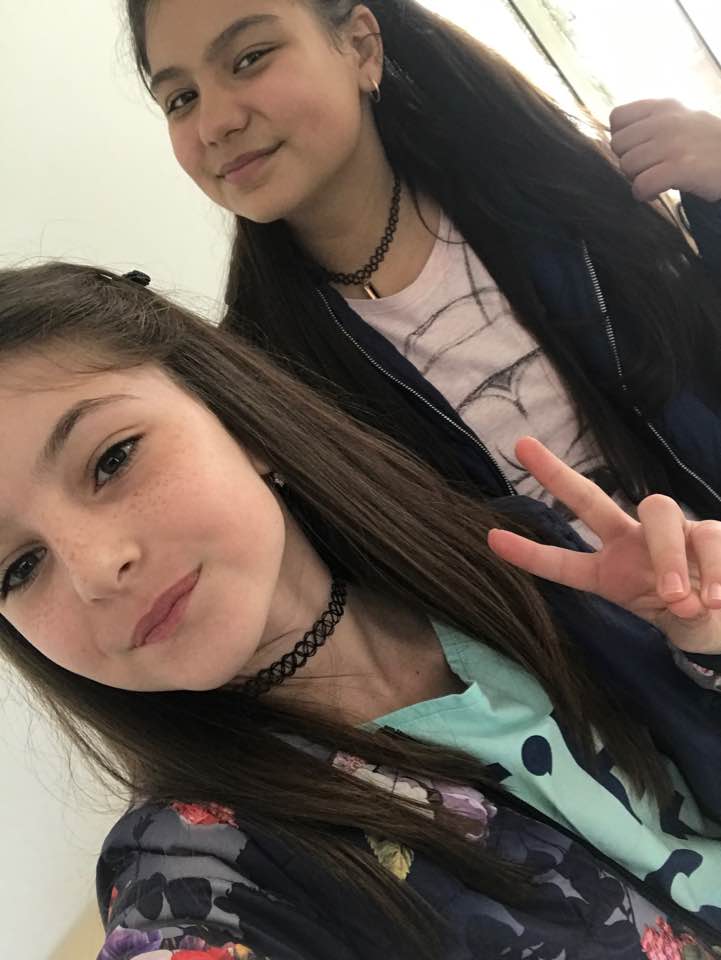 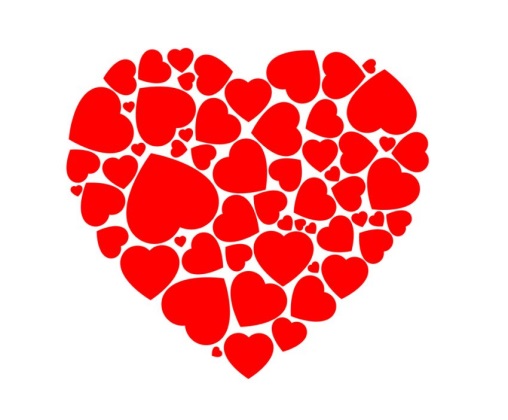 English lesson
Tedi and Krisi
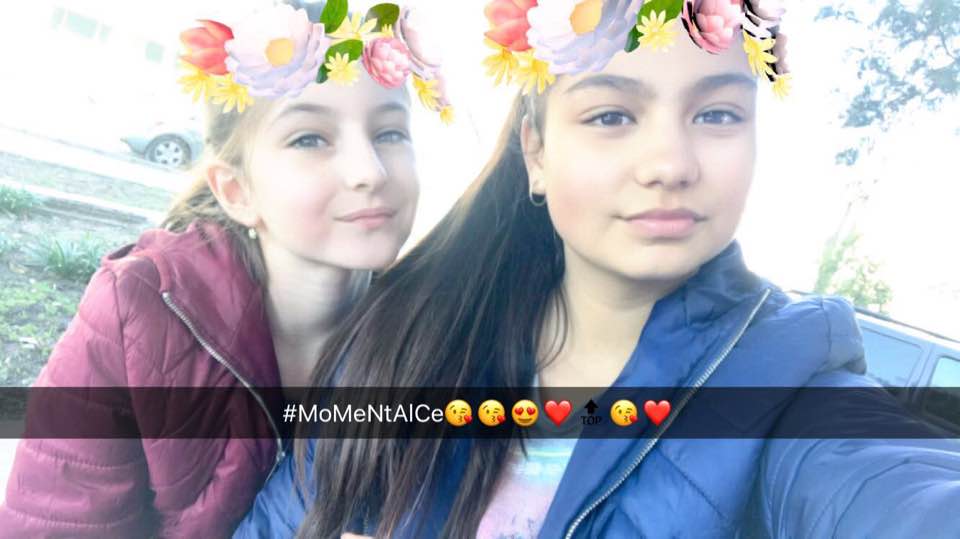 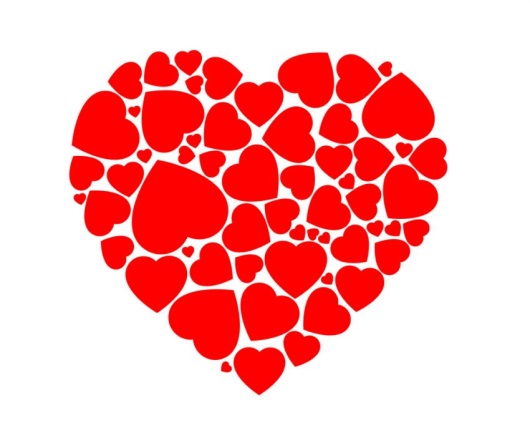 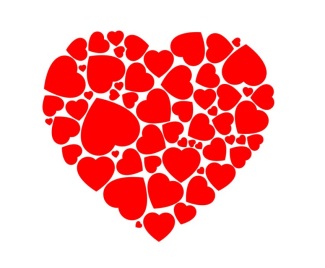 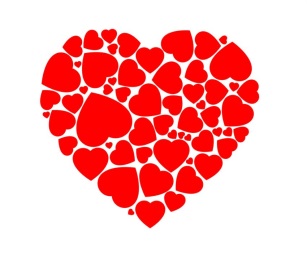 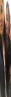 Last month Wanda and Wiz went to a Pacific island. It was very hot.
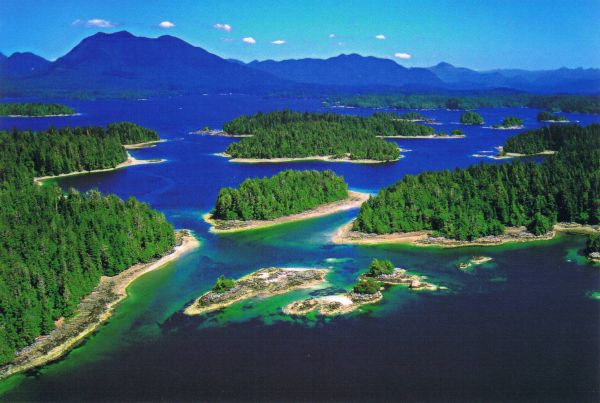 They climbed a very high mountain.
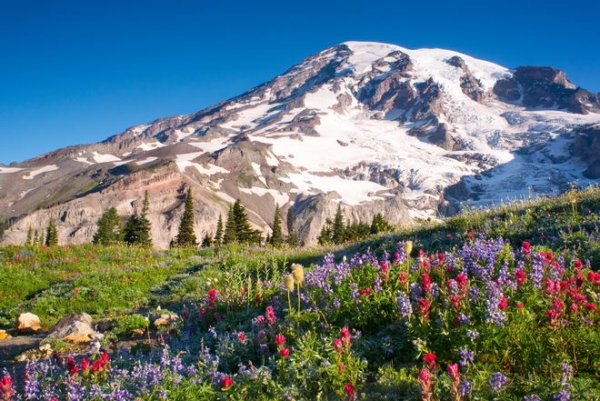 They saw the ocean.
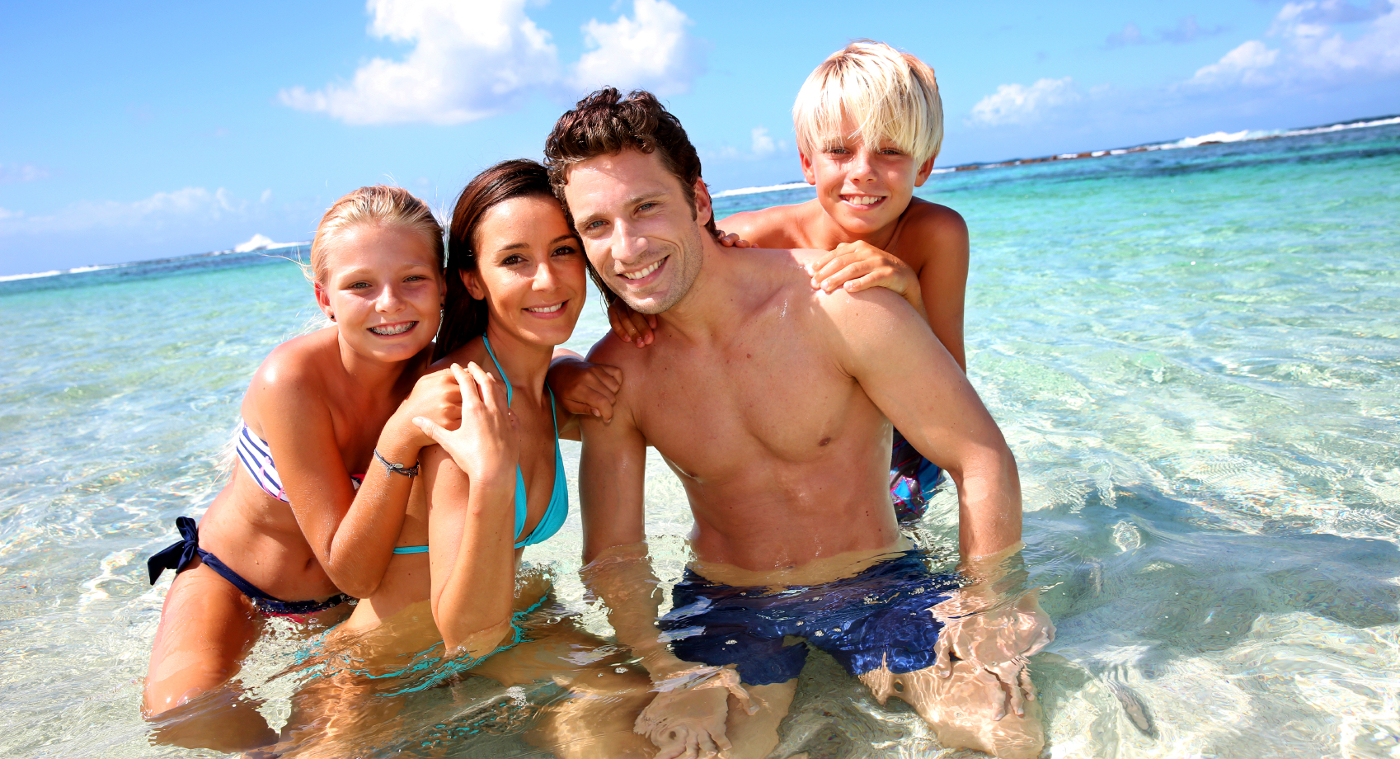 They drank coconut milk.
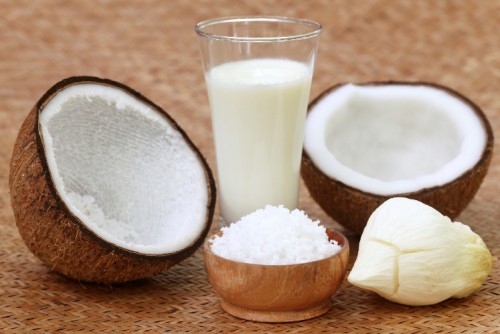 Wanda showed Wiz a map.
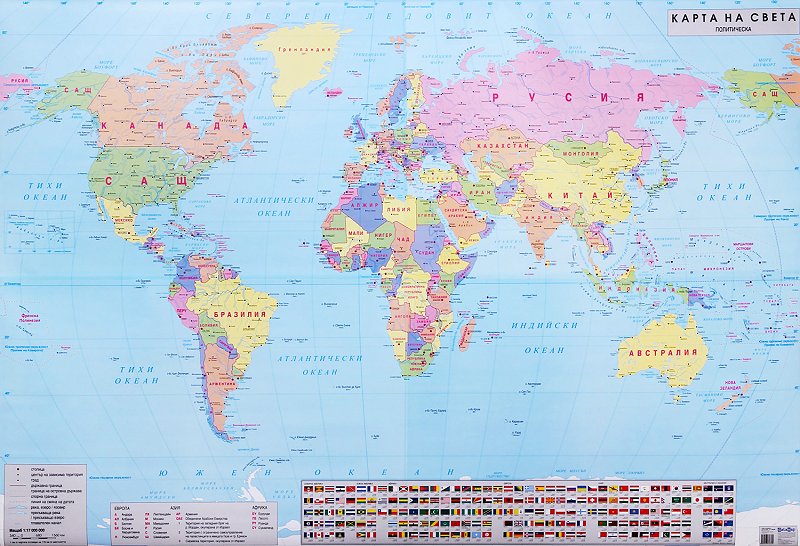 They went home by plane.
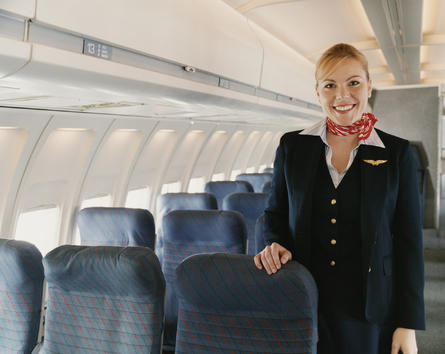